EGLS
LP Guynemer – Grenoble
TSP
Présentation générale
Un diplôme professionnel doit favoriser  l’insertion professionnelle  mais également  la poursuite d’études, il est donc nécessaire d’y incorporer une part importante d'enseignement général.
Le choix du lycée a été de répondre à une demande des élèves : pouvoir passer plus de temps sur la préparation des concours.
Cette demande ne nous a pas paru incompatible avec les objectifs de l’EGLS, puisque dans la plupart des concours « sécurité », il existe des épreuves de : français, mathématiques, culture générale, logique…

Seul l’attribution des heures au professeur intervenant ne correspond pas au référentiel, puisque dans notre cas, c’est l’enseignant de Sécurité qui intervient et non pas un professeur d’enseignement général.

Ce choix d’attribution a été mûrement réfléchi.
Modalités d’organisation
L’EGLS se déroule en classe entière, une heure par semaine.
Voici donc la proposition que j’ai faite aux élèves pour les préparer au mieux, aux divers concours.
Les différent s concours et leur contenu
Après avoir sondé les élèves sur les différents concours envisagés, ils ont recherché les contenus concernant l’enseignement général.
Leurs besoins se portent essentiellement sur les parties  :  « Culture générale » et « logique » .

J’ai donc décidé  d’organiser mes heures autour de ces deux pôles.
Introduction : Epreuves de QCM, QROC et autres exercices liés aux concours.
Cette introduction permet aux élèves de se familiariser avec  ce type d’exercice :
Les différents types de QCM et QROC (actifs ou passifs / à deux ou plusieurs réponses / uni- réponse ou multi-réponses / sans bonne réponse  ou mauvaises  réponses  à trouver)

Comment se préparer aux épreuves

Savoir maîtriser le temps

 Les bienfaits de l’entraînement
Première partie : Culture générale
Cette première partie a pour objectif de revoir un certain nombre de notions générales que l’on trouve fréquemment dans les concours.
Organisation :

Chaque thème proposé se travaille sur une heure de cours.

 Les élèves disposent de 20 minutes de recherches personnelles  sur internet 

 QCM sur le thème

 Correction croisée avec apport de compléments

 Synthèse
Trois  thématiques  sont  abordées :


 Vie civique et Droit

 Histoire, Géographie, Economie

 Arts, Sciences et Inventions
Voici quelques idées de thèmes abordés :
Exemple : Inventions et inventeurs
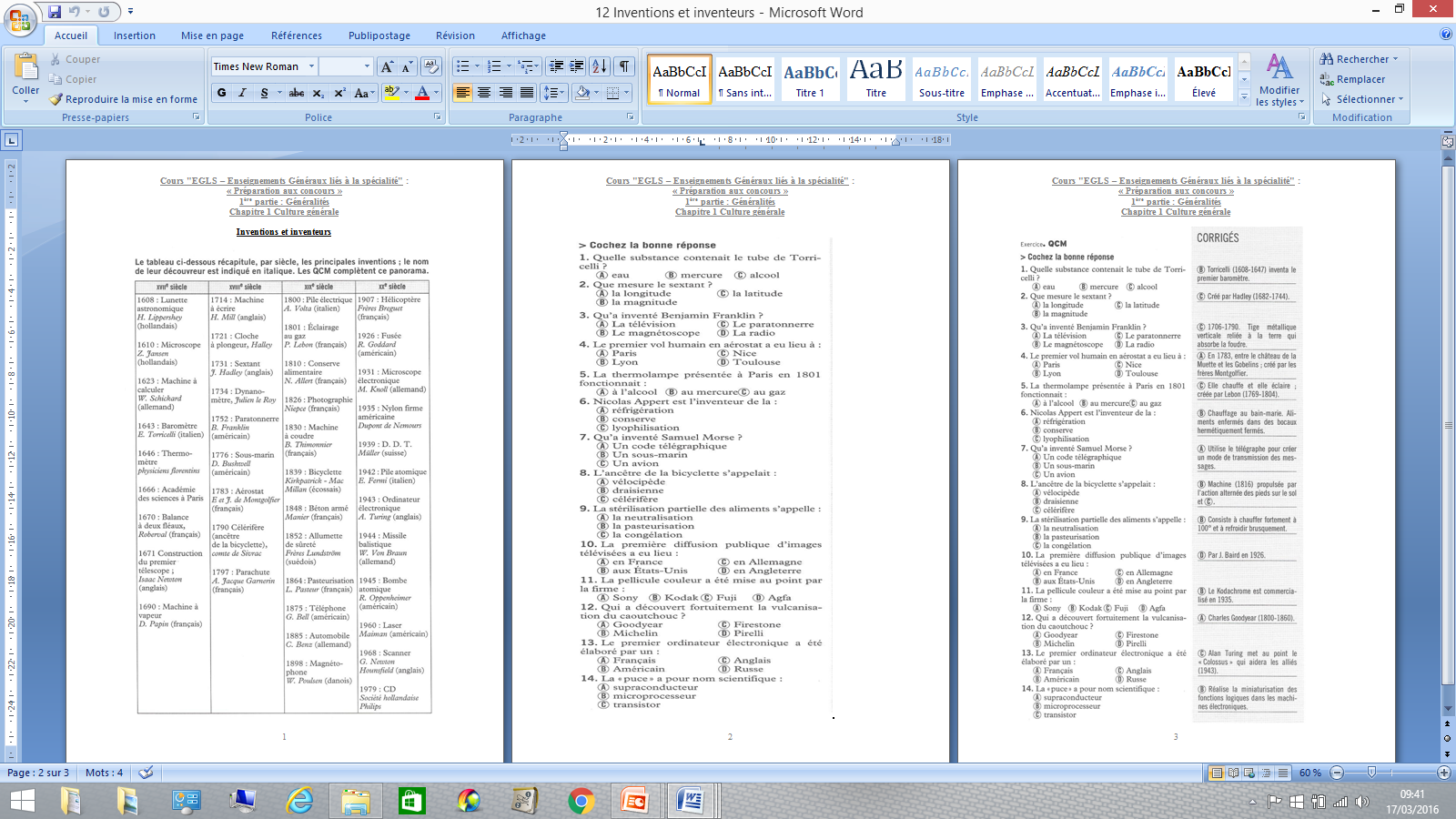 Complément : Inventions et inventeurs
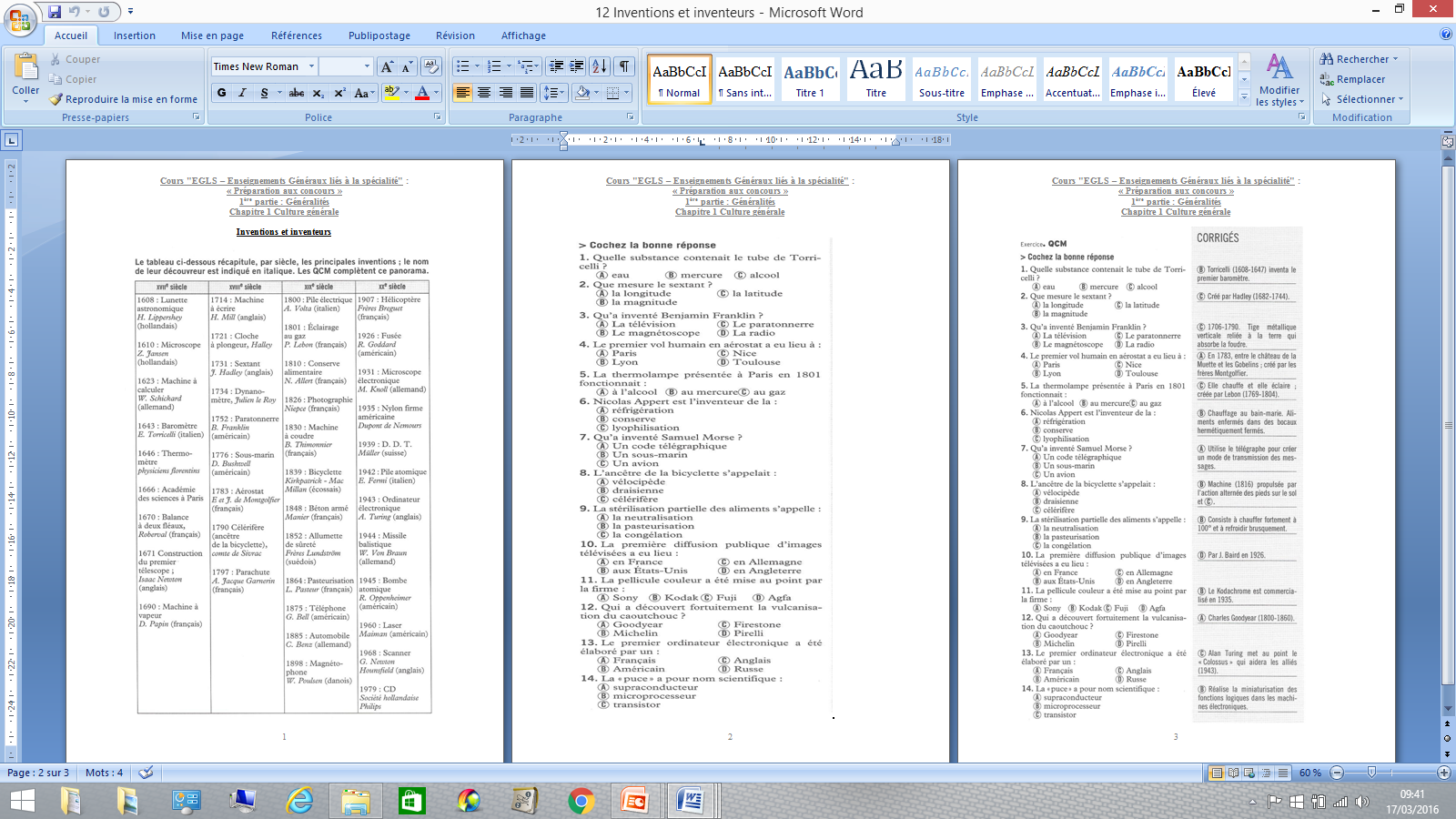 Deuxième  partie : Les épreuves
Cette deuxième partie a pour objectif de faire passer aux élèves un concours dans les conditions les plus proche possible du réel.
Exemple : Concours « Cadets de la République »
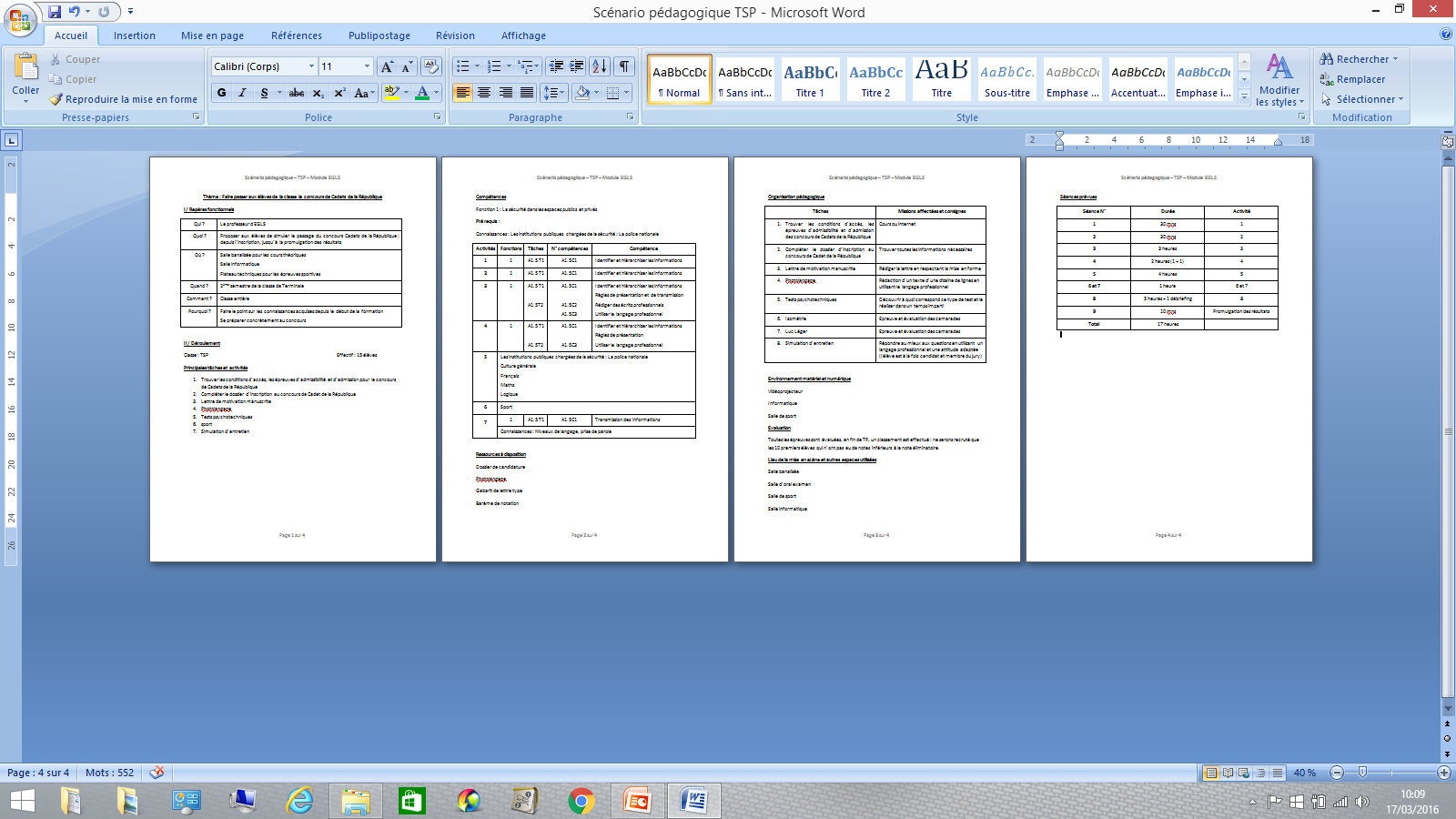 Exemple : Concours « Cadets de la République »
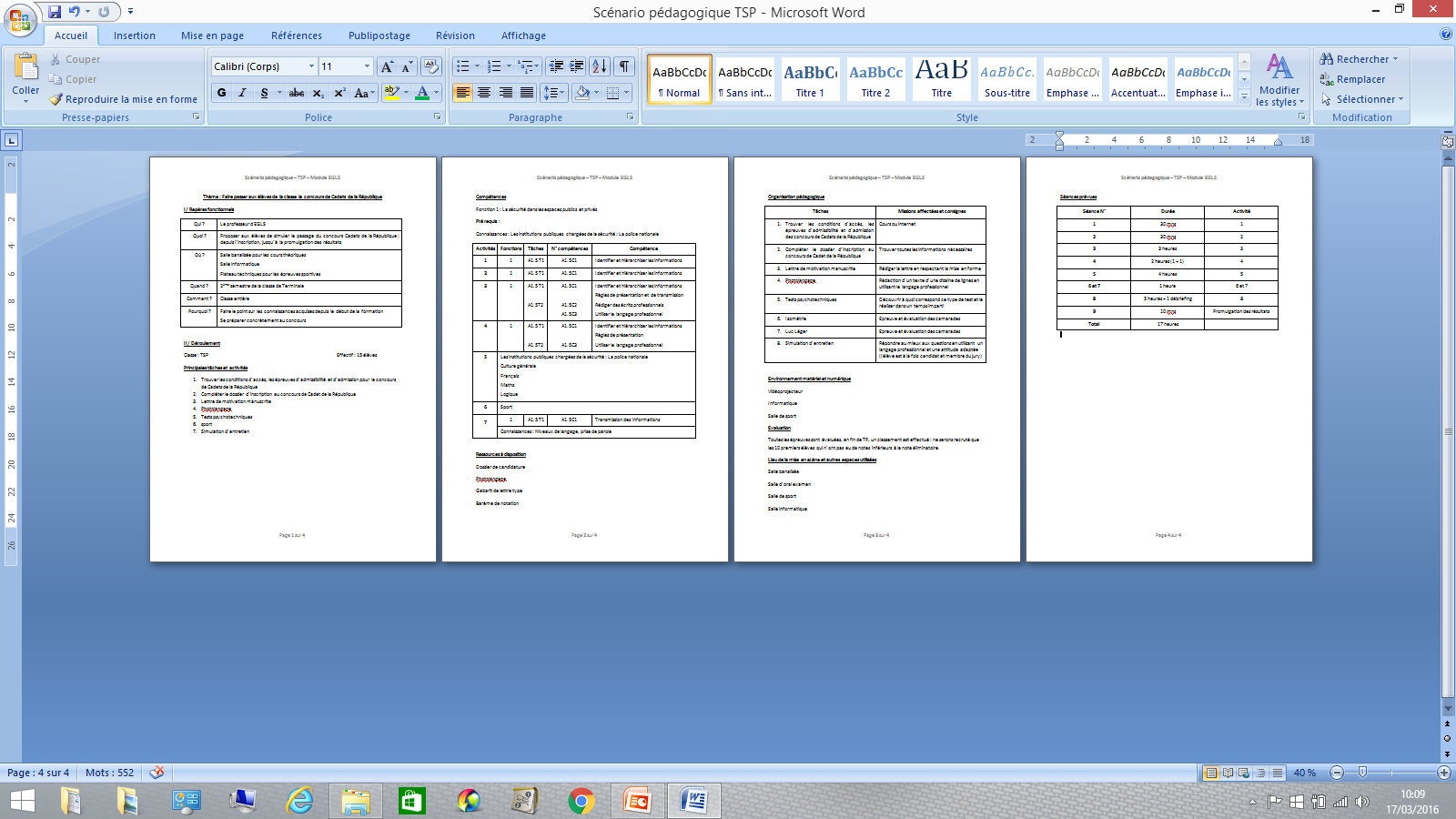 Exemple : Concours « Cadets de la République » - Conditions d’accès
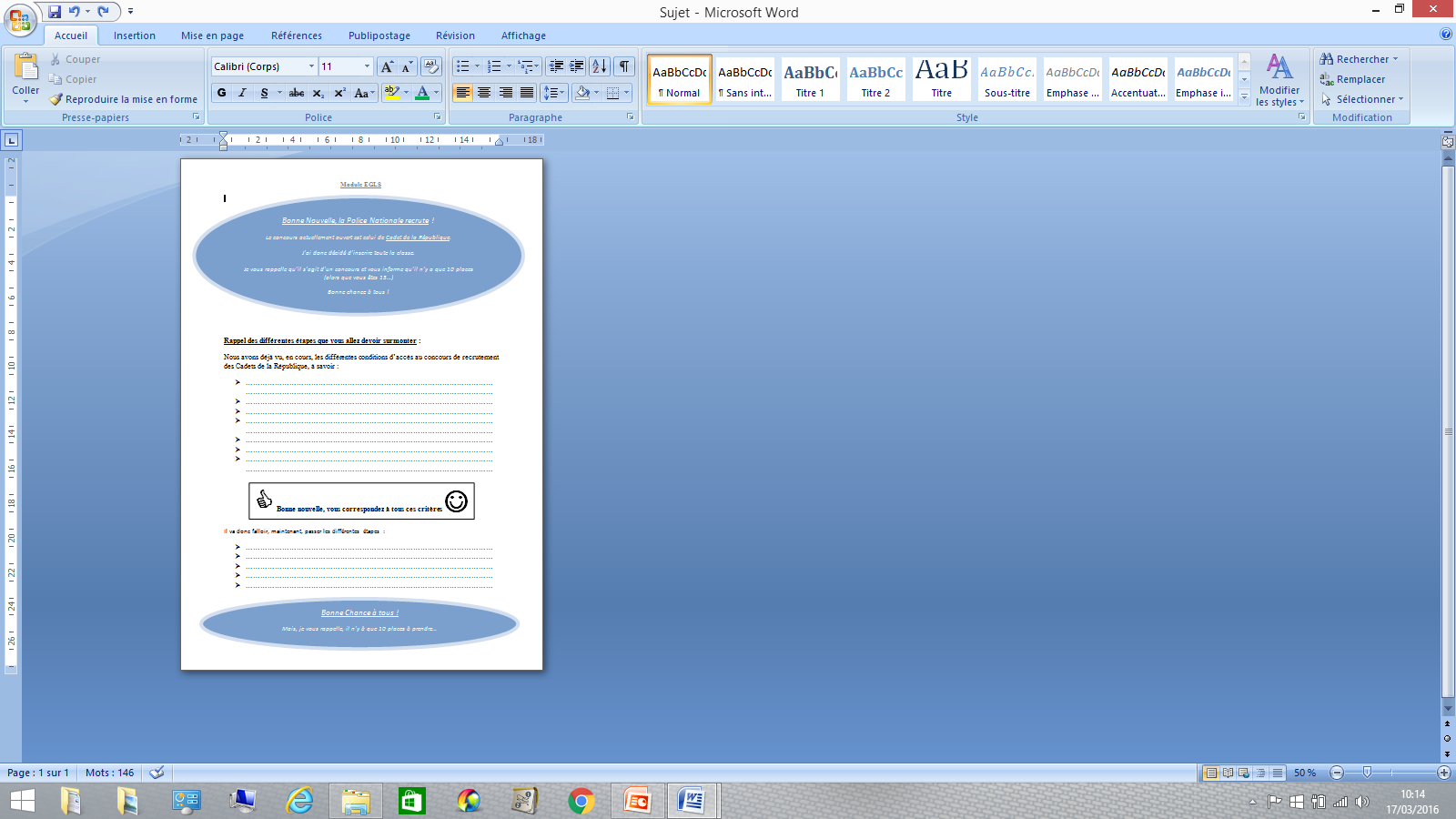 Exemple : Concours « Cadets de la République » - Dossier d’inscription
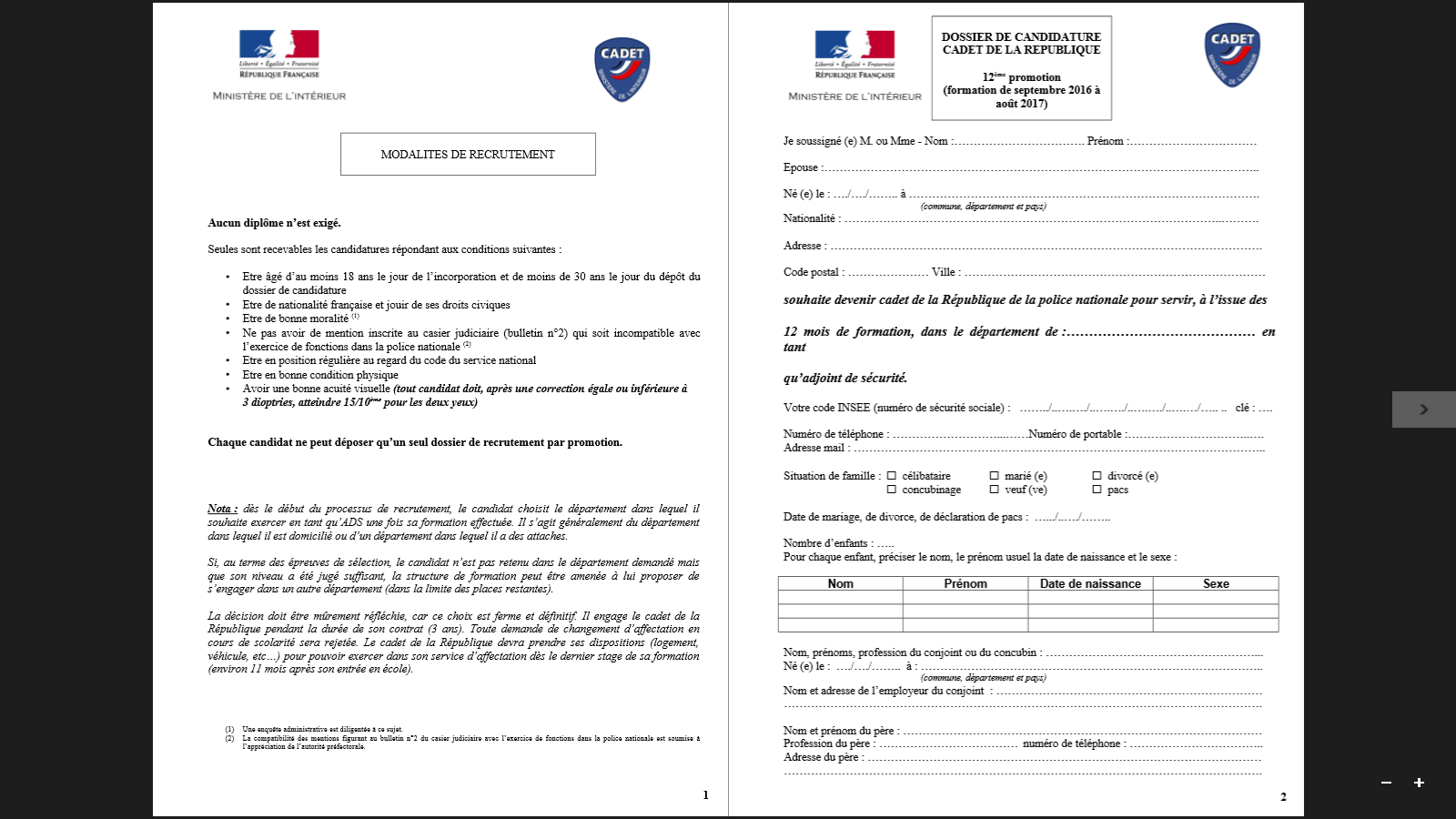 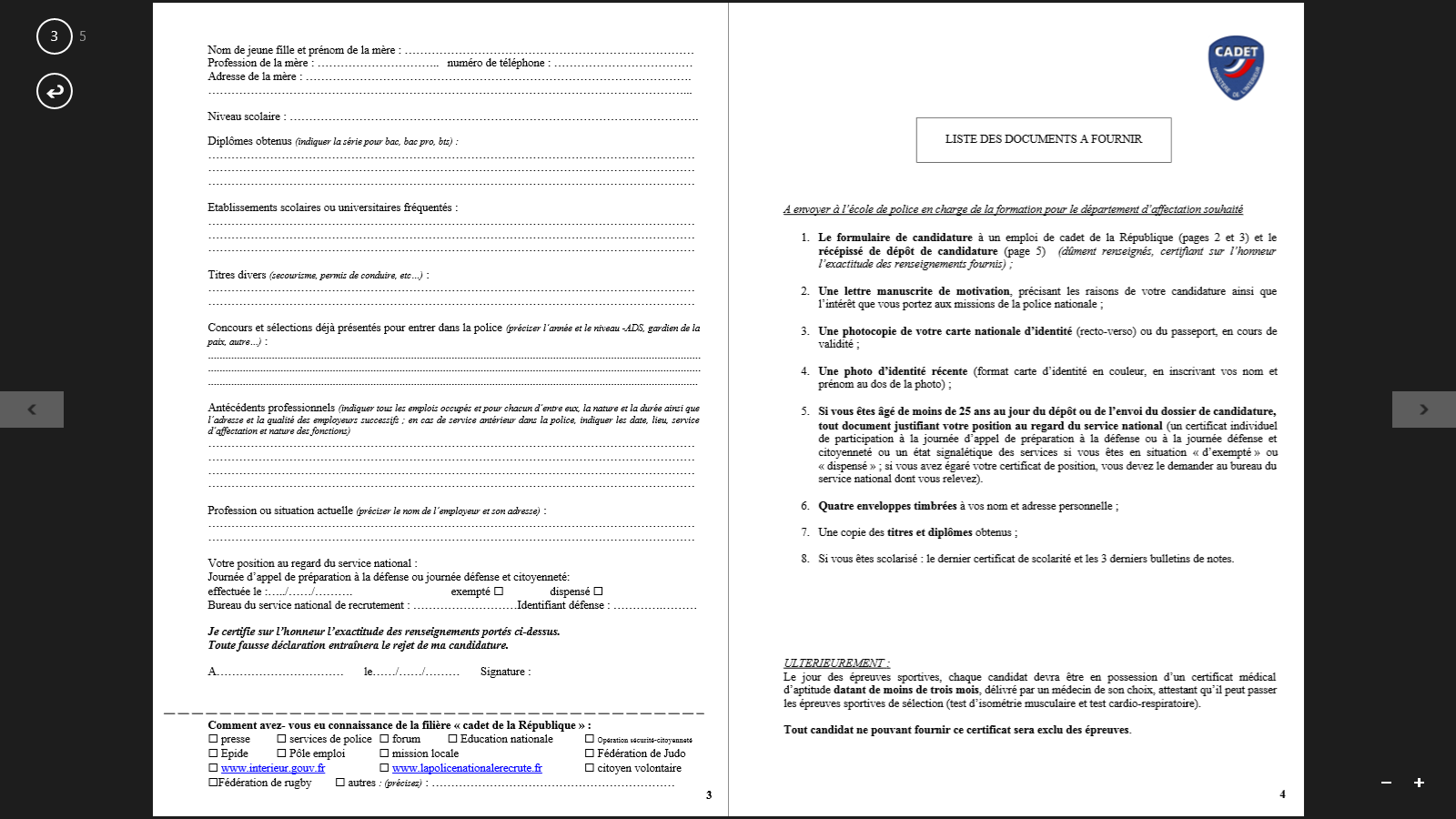 Exemple : Concours « Cadets de la République » - Lettre de motivation
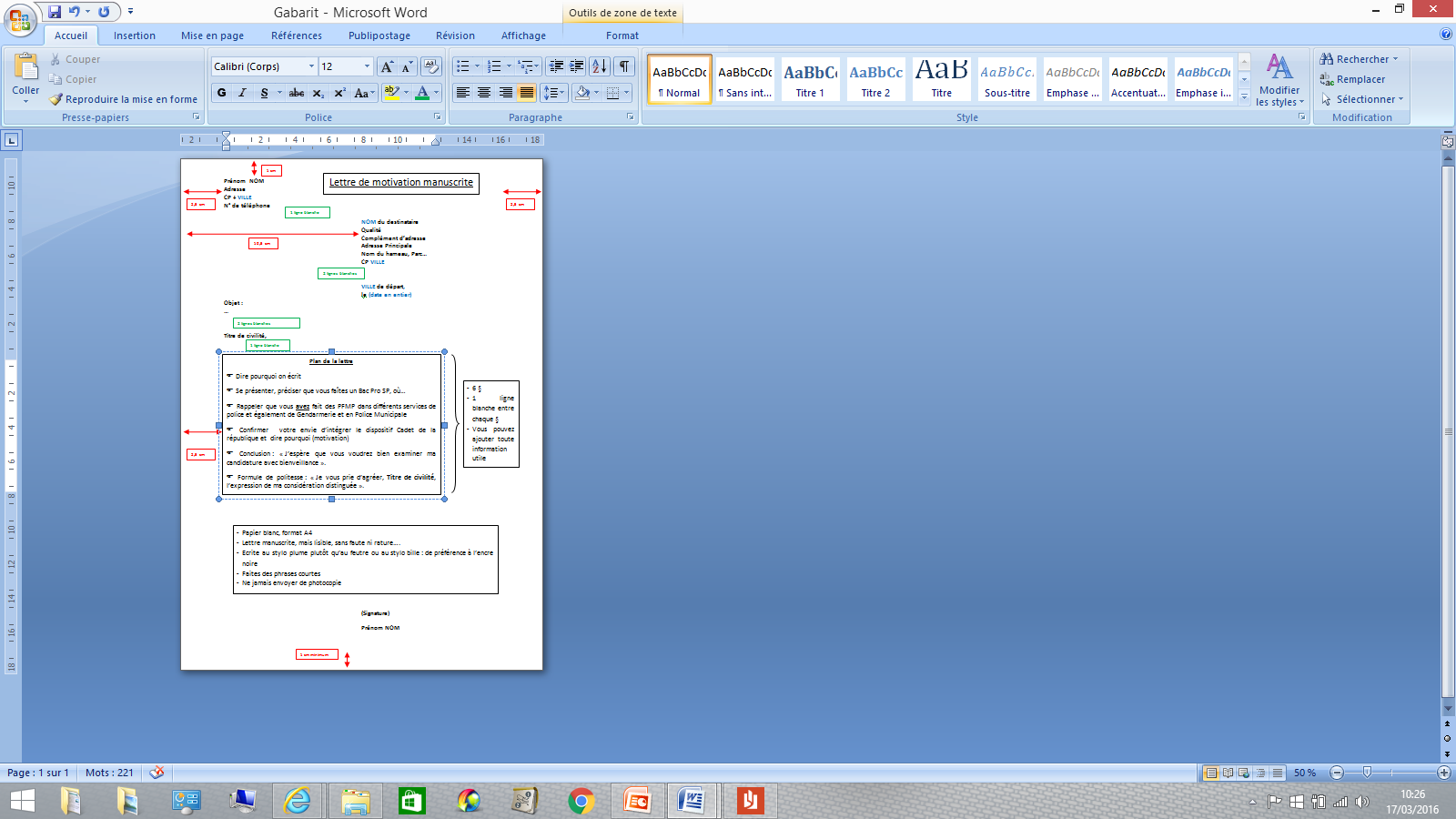 Exemple : Concours « Cadets de la République » - Photolangage
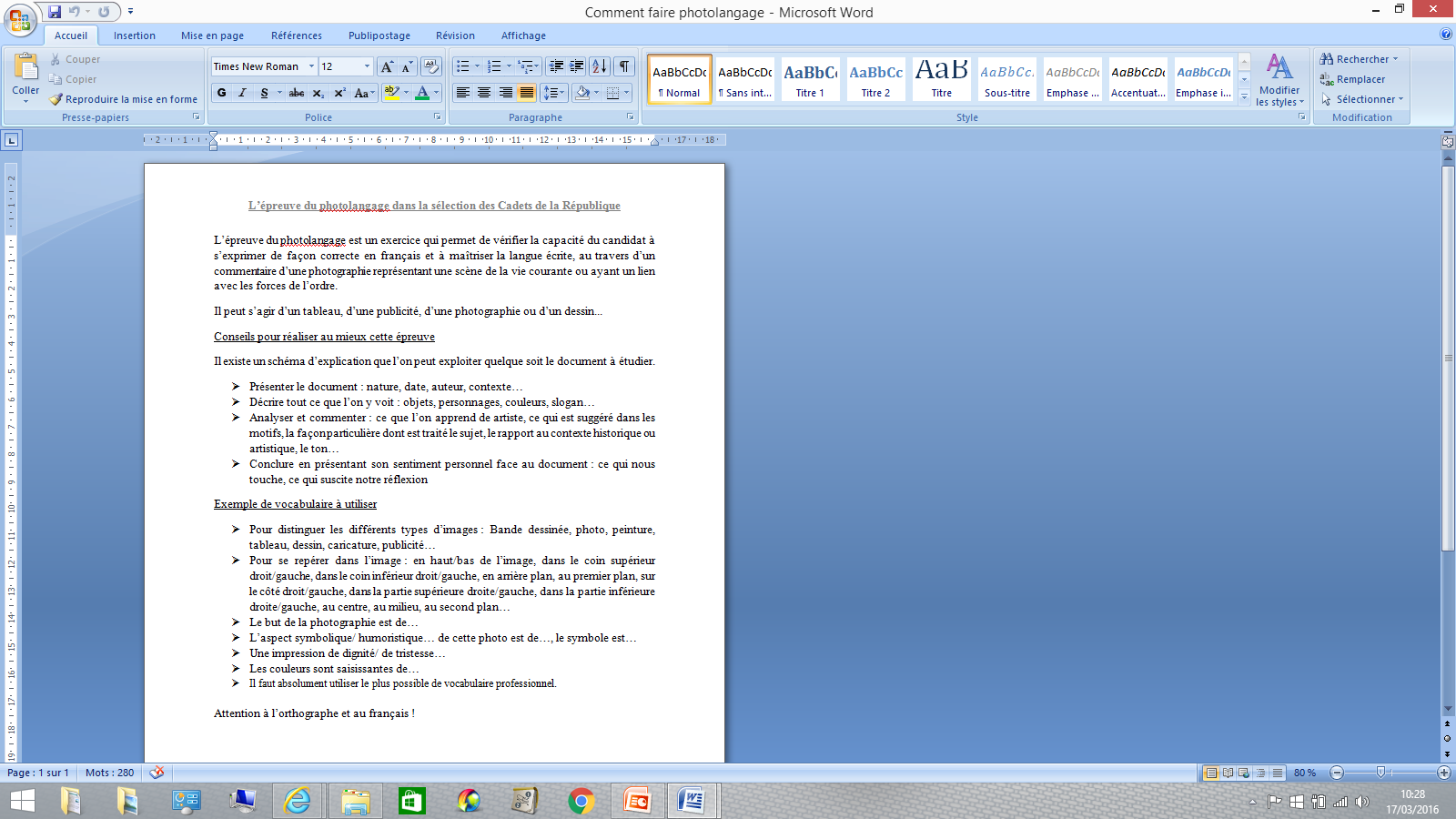 Exemple : Concours « Cadets de la République » - Photolangage
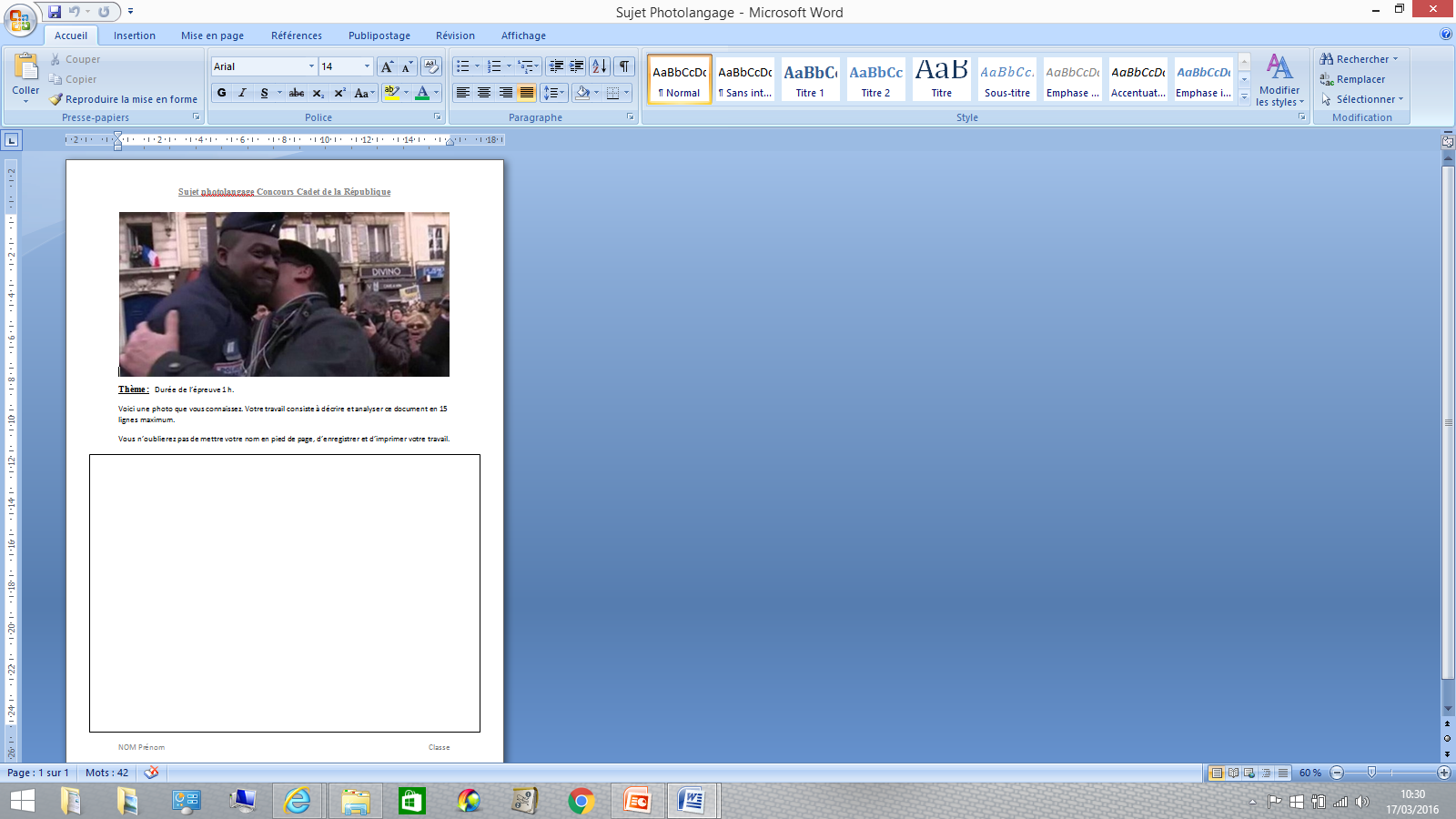 Exemple : Concours « Cadets de la République » - Tests psychotechniques
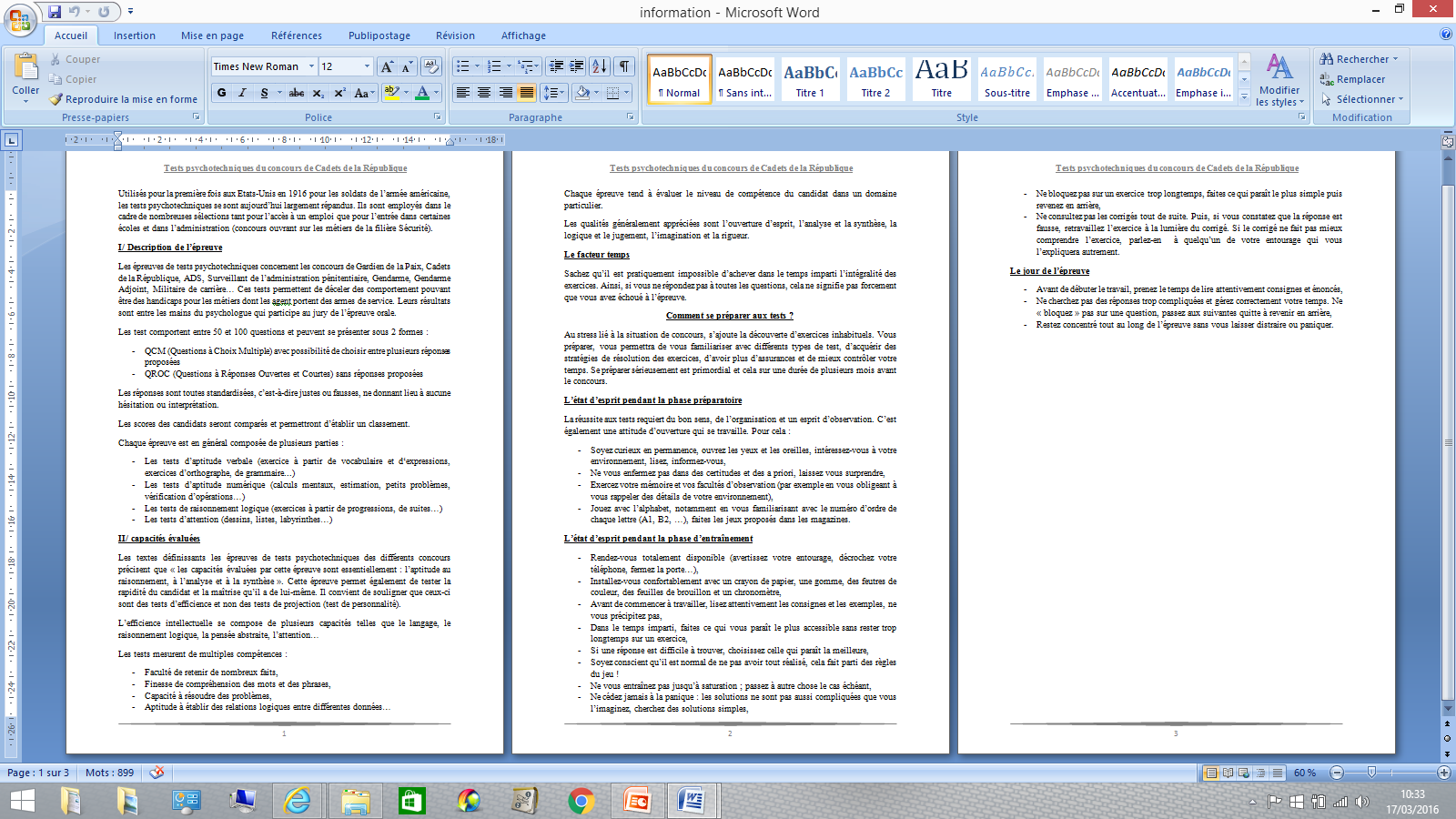 Exemple : Concours « Cadets de la République » - Tests psychotechniques
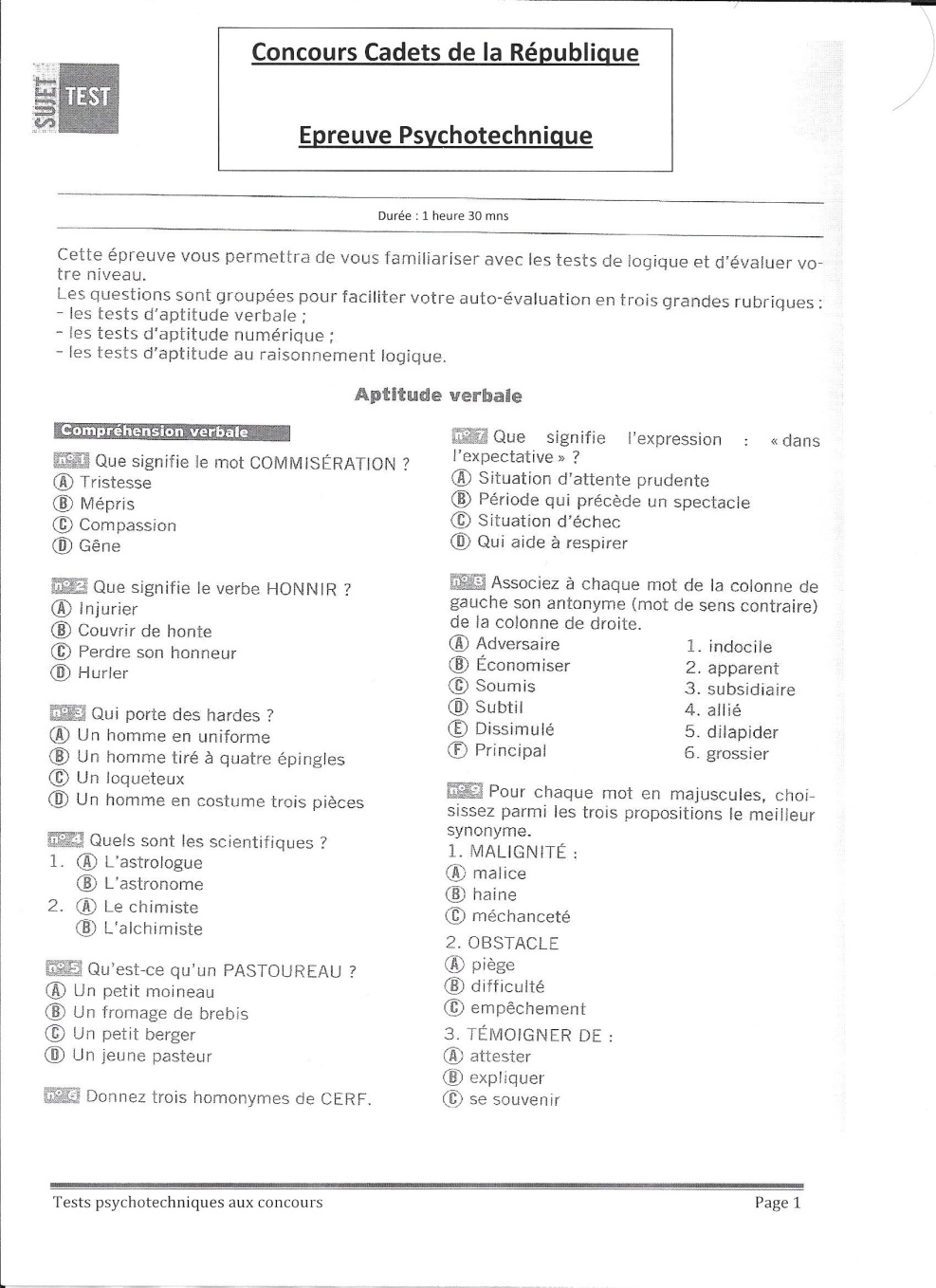 Exemple : Concours « Cadets de la République » - Sport : Isométrie – Luc Léger
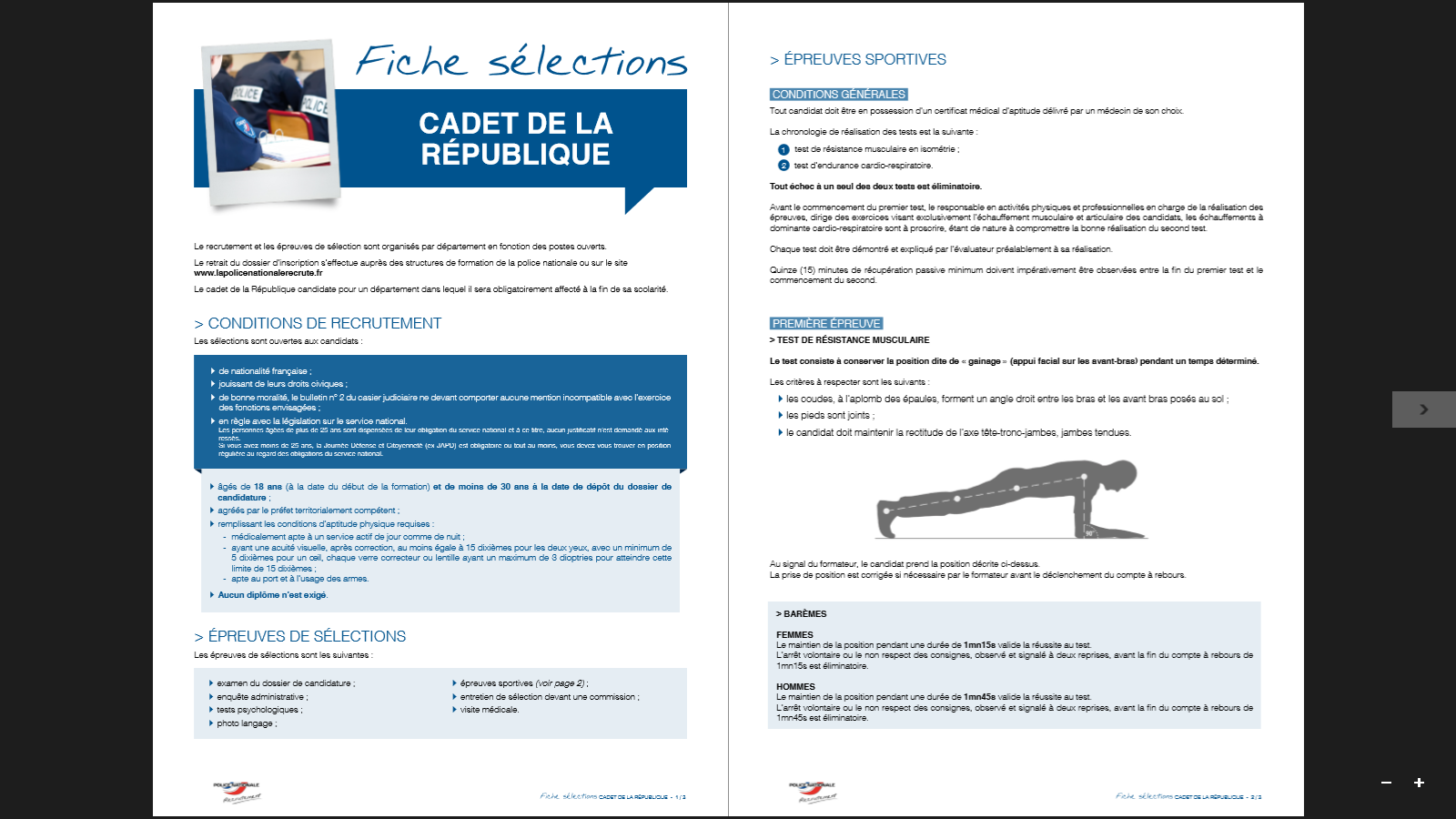 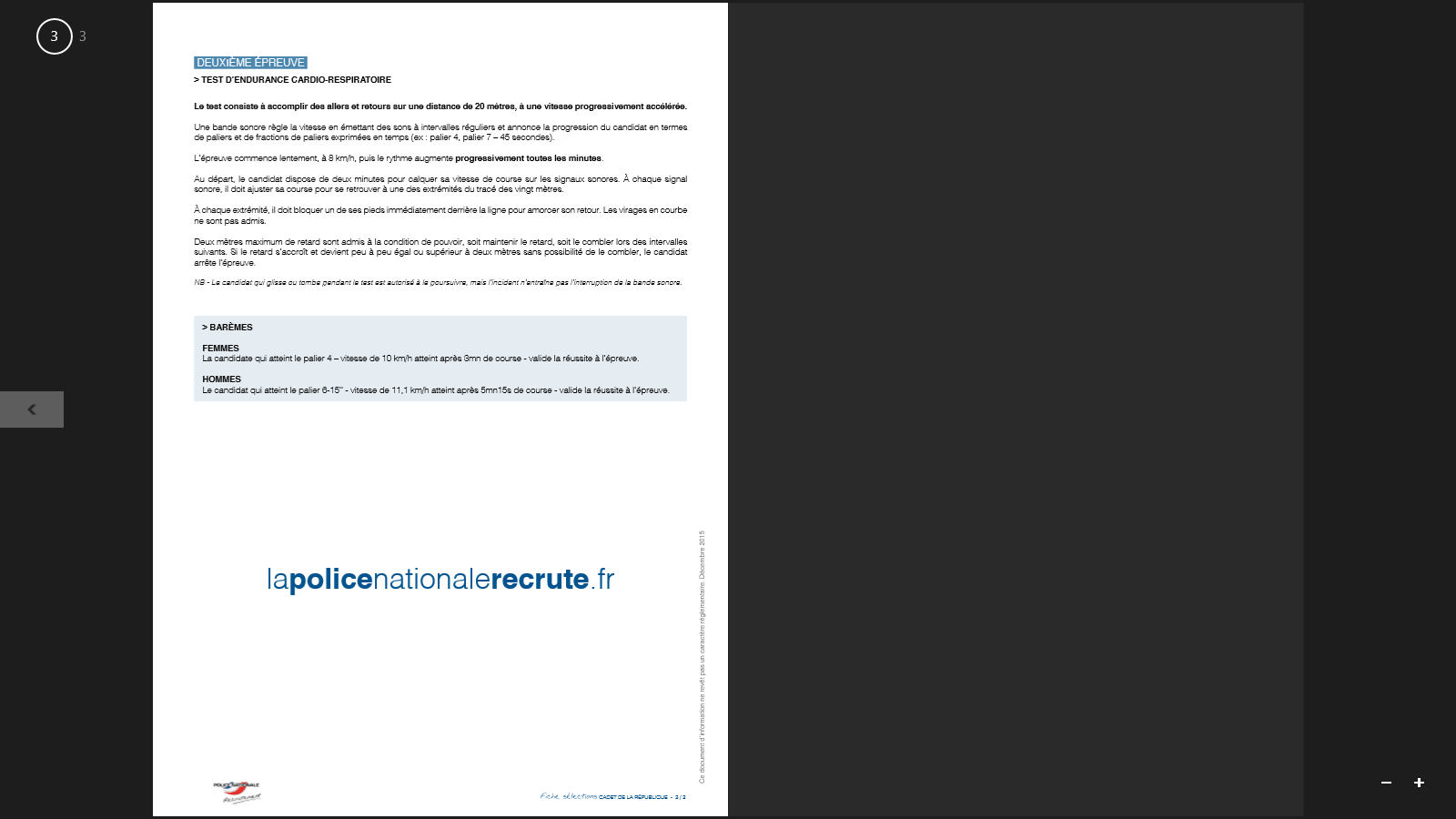 Exemple : Concours « Cadets de la République » - 
L’entretien
Il s’agit plus ici de faire un travail sur le langage non- verbal, que sur le contenu du contenu de l’entretien.

J’axe donc le travail autour des thèmes suivant :

 La voix
Le langage corporel (expression faciale, les gestes, le look, le comportement, la posture, le regard…)
Le déroulement d’un entretien
Ce que l’on attend du candidat…
Exemple : Concours « Cadets de la République » - 
L’entretien
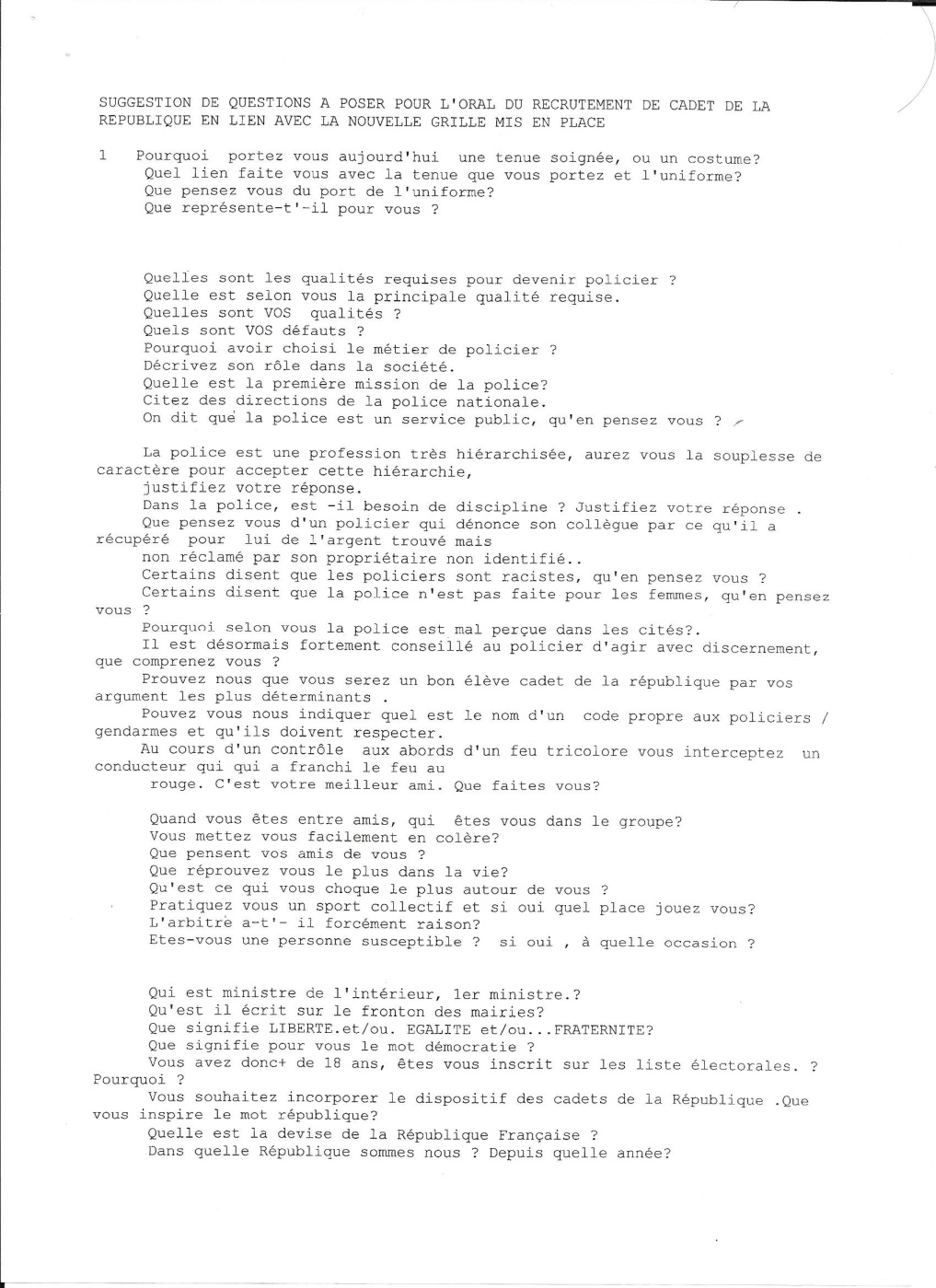 Exemple : Concours « Cadets de la République » - Promulgation des résultats
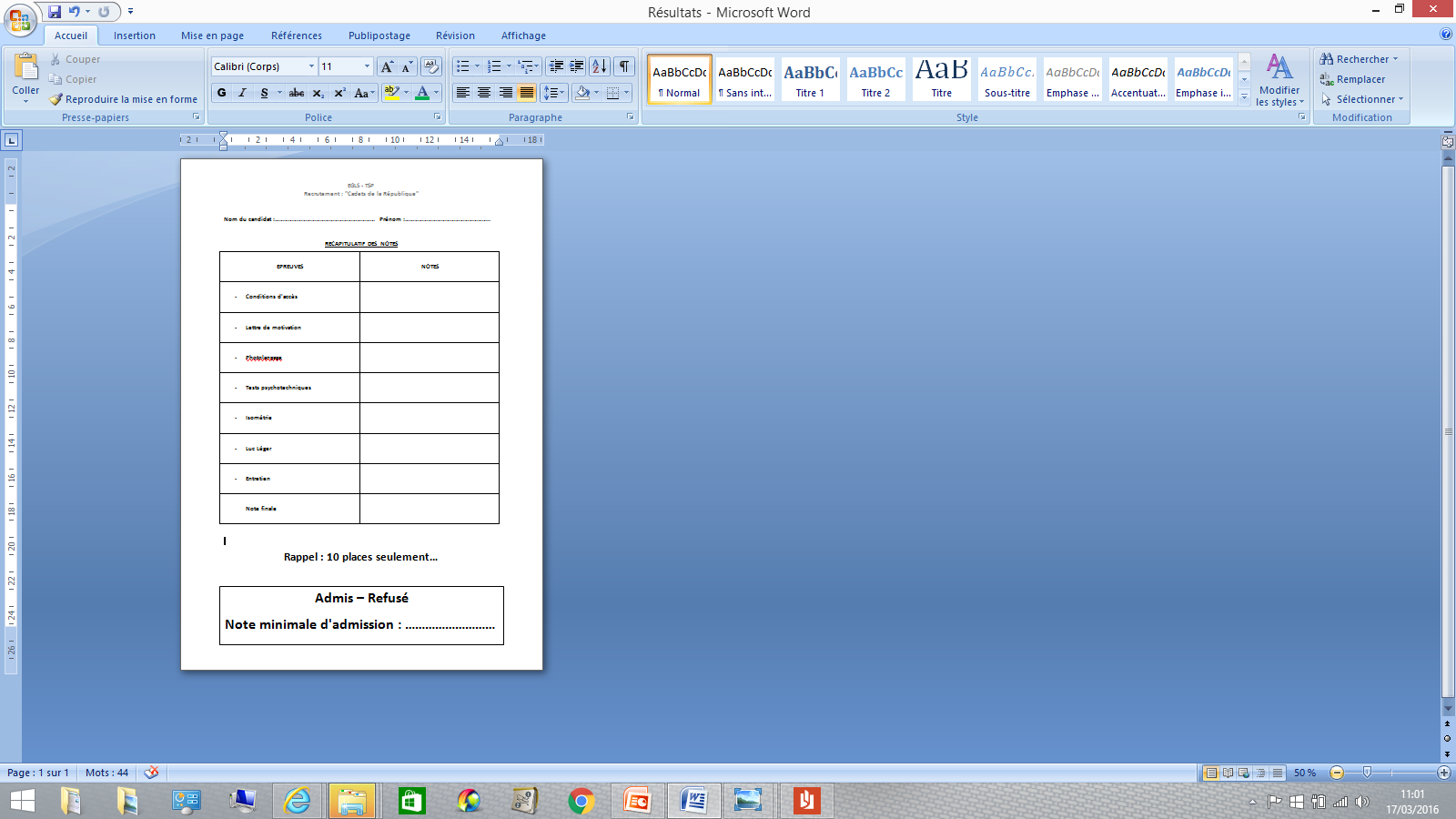